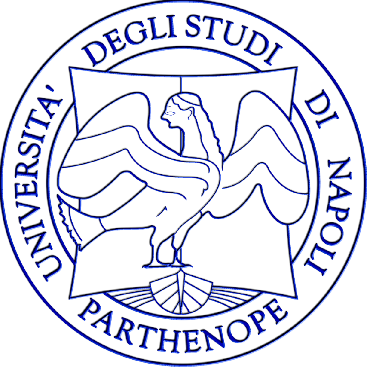 Corso di Ragioneria Generale

L’operazione di investimento
(costi del personale)

Prof. Stefano Coronella
Il COSTO DEL LAVORO SUBORDINATO si sostanzia in una molteplicità di componenti raggruppabili come: 

Retribuzione lorda (diretta e indiretta), 

Contributi previdenziali e assicurativi, 

Trattamento di fine rapporto (TFR) e fondi pensione
>
La Retribuzione lorda«Salari e stipendi»
DIRETTA
INDIRETTA
Competenze spettanti ai dipendenti per il periodo di effettiva prestazione lavorativa.
Si compone:
Paga-base;
indennità di contingenza;
eventuali scatti di anzianità di sevizio;
eventuali superminimi;
altri elementi specifici.
E’ dovuta al lavoratore al verificarsi di determinati eventi indipendentemente dall’esecuzione della prestazione lavorativa, come:
malattia;
infortunio;
Maternità;
Ferie;
festività;
Permessi retribuiti
Tredicesima e quattordicesima
La Retribuzione lorda
DIRETTA
INDIRETTA
Debito nei confronti dei dipendenti
Costo di salari e stipendi

Anticipi sulle retribuzioni costituiscono
 crediti v/lavoratori
>
La Retribuzione lorda«Salari e stipendi»
Elementi incrementativi
Elementi decrementativi
Ritenute fiscali: Al dipendente viene corrisposto un importo inferiore in quanto l’azienda (sostituto d’imposta) deve trattenere dalla busta paga le imposte sul reddito che egli dovrebbe versare all’erario. Conto → “Erario c/ritenute” (DEBITO)
Contributi INPS (a carico del lavoratore): somme che l’azienda trattiene (sostituto di imposta) ai dipendenti ma che deve versare all’INPS. Conto → “INPS c/competenze”  (DEBITO)
Assegni Familiari: somme che l’azienda anticipa ma che sono a carico dell’INPS. Per questo motivo tale voce fa aumentare l’importo da pagare ai dipendenti ma fa pure aumentare i crediti verso l’INPS.
Conto → “INPS c/competenze”  (CREDITO)
Dalla somma algebrica delle poste suddette emerge il debito dell’azienda nei confronti dei dipendenti (il c.d. “netto a pagare”) che viene registrato in una voce tipo “Debiti verso dipendenti” o “Dipendenti c/retribuzioni” o similari.
Liquidazione stipendi
Esempio: Per il mese di aprile si rilevano salari e stipendi lordi per 3.000, assegni famigliari per 200, ritenute fiscali per 1.000 e ritenute previdenziali a carico dei dipendenti per 300
(VE-)
(VF+)
(VF-)
(VF-)
(VF-)
All’atto del pagamento degli stipendi:
(VF-)
(VF+)
Il conto «Salari e stipendi (o anche “Retribuzione lorda”) è un conto derivato-economico acceso ai costi di esercizio. 
Il conto “INPS c/competenze” è un conto originario-finanziario acceso alla liquidità differita (credito/debito verso l’INPS). 
Il conto “Erario c/ritenute” è un conto originario-finanziario acceso alla liquidità differita (debito verso l’erario). 
Infine, il conto è “Dipendenti c/retribuzione” è un conto originario-finanziario acceso alla liquidità differita (debito verso i dipendenti).
>
Anticipi sulla retribuzione
In data 12/04 vengono concessi anticipi ai dipendenti sulla retribuzione di aprile per €  150
Concessioni anticipi al personale
(VF+)
Il conto “Dipendenti c/anticipi” è un conto numerario-finanziario acceso alla liquidità differita. Si tratta infatti di crediti verso i dipendenti per somme a loro anticipate.
Liquidate in data 30/04 le retribuzioni nette del mese per € 1.900
Pagamento delle retribuzioni:
>
L’azienda
EROGA
CONTRIBUTI
TRATTIENE
RITENUTE
permutazioni finanziarie che evidenziano:
 un credito nei confronti dei dipendenti;
 un debito nei confronti delle istituzioni destinatarie.
permutazioni finanziarie che evidenziano:
 un credito nei confronti delle istituzioni competenti.
Contributi previdenziali e assicurativi
L’azienda è tenuta al pagamento anche di contributi previdenziali 
e assicurativi a suo carico:
I CONTRIBUTI PREVIDENZIALI INPS sono oneri obbligatori che l’azienda liquida per la copertura pensionistica e sanitaria dei dipendenti. 
Sono calcolati sulla base di un’aliquota sul valore delle retribuzioni lorde e devono essere versati, entro il giorno 16 del mese successivo alla maturazione delle retribuzioni
I CONTRIBUTI ASSICURATIVI sono versati dall’azienda all’INAIL (Istituto Nazionale per gli Infortuni sul Lavoro) con periodicità annuale al fine di garantire la copertura dei dipendenti in caso di infortuni sul lavoro.
Sono anch’essi calcolati secondo percentuali variabili da applicare alle retribuzioni lorde
Contributi
ASSICURATIVI
PREVIDENZIALI
Debito nei confronti degli istituti di competenza
Costo per l’azienda
>
Esempio contributi previdenziali
Per il mese di aprile contributi INPS a carico dell’azienda ammontano a € 1.400
Liquidazione dei contributi sociali
Il conto “Contributi previdenziali” (o anche “Contributi INPS”) è un conto derivato-economico acceso ai costi di esercizio. 

I contributi versati dall’azienda che formalmente appaiono a suoi carico comprendono anche una somma a titolo di contributo per il miglioramento fondo pensioni pari allo 0,50 % delle retribuzioni lorde che grava sui dipendenti e incide sul TFR. 

L’azienda dunque versa mensilmente lo 0,50% come se fosse a suo carico ma a fine anno lo recupera dai dipendenti in sede di determinazione del TFR
Per il mese di aprile i contributi dello 0,50% formalmente a carico dell’azienda, ma da recuperare sui dipendenti, ammontano a € 15 (3.000 retrib.lorde)
VF+
Il conto “Personale c/contributi anticipati” è un conto originario-finanziario acceso alla liquidità differita in quanto rappresenta un credito verso i dipendenti per somme da loro dovute all’INPS.
Questi crediti vengono recuperati una volta all’anno in occasione delle scritture di assestamento e in particolare nella definizione delle somme da accantonare a TFR.
>
Esempio contributi previdenziali
Al momento del pagamento di quanto dovuto all’INPS (entro il 16 del mese successivo) occorre calcolare il saldo a debito dell’azienda.
INPS c/competenze
CONTO ORIGINARIO
(liquidità differita)
Dare
Avere
300
200
1.400
15
SALDO 1.515
>
Esempio contributi assicurativi
Il versamento dei contributi INAIL avviene in 3 momenti secondo la seguente tempistica:
entro il 16 febbraio dell’anno “n” si paga un acconto. Tale acconto è pari al 100% dei contributi maturati nell’anno precedente (“n–1”); 
entro il 31 dicembre dell’anno “n” si procede alla liquidazione dei contributi effettivamente maturati in quello stesso anno e alla conseguente determinazione del conseguente debito/credito residuo (saldo) nei confronti dell’INAIL;  
entro il 16 febbraio dell’anno “n+1” si procede al pagamento del saldo relativo all’anno “n” e dell’acconto relativo all’anno “n+1”.
Esempio: A febbraio dell’anno n l’azienda versa l’acconto per l’esercizio in corso calcolato sulla base delle retribuzioni lorde dell’anno precedente pari a € 800.
16/02/n Versamento contributi INAIL in acconto
Il conto INAIL c/acconto è un credito nei confronti dell’ente di competenza per i contributi versati poiché è solo un valore presunto.
>
Esempio contributi assicurativi
Terminato l’anno n viene definita con precisione la posizione INAIL per € 950.
31/12/n Conguaglio a debito
Anno n+1 (saldo anno “n” + acconto anno “n+1”). 
Saldo anno n = 150
Acconto anno n+1 = 950
N.B. l’unico «costo» per l’azienda è rappresentato dai «Contributi assicurativi»
>
31/12/ n+1
Terminato l’anno viene definita con precisione la posizione nei confronti INAIL. Si stimano contributi di competenza per 930
31/12/n Conguaglio a credito
L’azienda è in una posizione creditoria; Il conto INAIL c/acconti presenta un saldo a credito di € 20
Anno n+2 (saldo anno “n+1” + acconto anno “n+2”).
Saldo anno n+1 = Non dobbiamo nulla (credito)
Acconto anno n+2 = 930 (- credito di 20) = 910
L’azienda versa i contributi INAIL per l’anno n+2.
>
Esempio (con multe a dipendenti)
L’azienda ALFA provvede alla liquidazione e al pagamento delle retribuzioni ai dipendenti sapendo che: 
salari e stipendi € 2.500
assegni familiari € 600
ritenute erariali 1.000
contributi INPS a carico dei lavoratori 150
 multe e sanzioni 100
contributi anticipati al fondo miglioramento pensioni  12,5
contributi INPS a carico della società 1.200
Liquidazione dei salari e stipendi (busta paga)
N.B. Le «Multe a dipendenti» costituiscono un «ricavo» o meglio una «rettifica di costo»
Liquidazione dei contributi sociali a carico dell’azienda
Liquidazione dei contributi anticipati per conto del dipendente a fondo miglioramento pensioni
La posizione nei confronti dell’INPS deriva dal confronto tra le differenti partite creditorie e debitorie:
INPS c/competenze
All’atto del pagamento avrò:
>
Il Trattamento di fine rapporto (TFR)
Poiché si tratta di una scrittura di assestamento verrà trattata in quella sede
Riferimenti bibliografici
Coronella S., Ragioneria generale, Cap. 17,  Par. 17.10
>